Literaturverwaltung
zotero
Informationsquelle
Die Informationen auf den folgenden Folien basieren auf der Dokumentation der offiziellen Zotero-Webseite und sind unter folgender URL zugänglich

https://www.zotero.org/support/
(Stand: 11. Januar 2021)
Inhalt
Was ist Zotero?
Installation
Referenzen 
einfügen
finden
verwalten
Zotero in Officeprogramme (Zitieren mit Zotero)
Gemeinsam Arbeiten (Gruppen)
Weitere Funktionen
Was ist Zotero?
Anwendung zur Literaturverwaltung (Referenzmanager)
Sammeln, Organisieren, Zitieren und Teilen von Referenzen
Kostenlos 300 MB Online-Speicherplatz
Über einen eigenen Zoteroaccount (setzt Registrierung voraus)
Kooperationsfunktion in selbst angelegten Gruppen
Installation
https://www.zotero.org/download/
Modularer Aufbau 
Zotero für Windows/Mac/Linux (Hauptprogramm)
Zotero Connector für Firefox/Chrome/Safari
https://www.zotero.org/download/connectors 
Optionale Plugins
Neue Funktionen und Erweiterungen
Integration in Webseiten
Integration in Literaturverwaltungsprogramme etc.
Aufbau
1 Meine Bibliothek: Ordnungsebene, beinhaltet die Sammlungen (Ordner), sowie alle Quellen
2 Titel: Zeigt die einer Sammlung zugewiesenen Quellen
3 Metadaten: Infos, Notizen, Tags und verwandte Referenzen einer gewählten Quelle
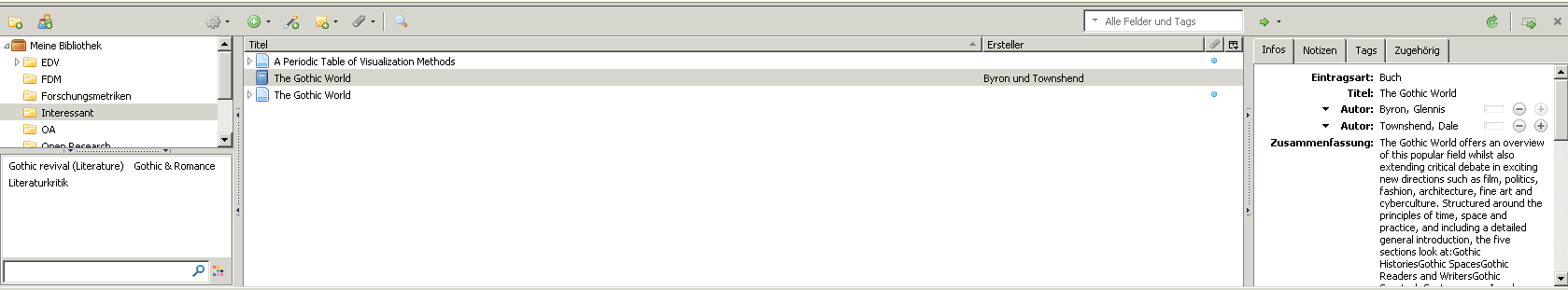 1
2
3
Quellen/Einträge
Arten: Bücher, Zeitschriftenartikel, Webseiten, Kunstwerke, Gesetze, …
Unterschiedliche Metadatenfelder 
Inhaltliche Erschließung und Systematisierung
Sammlungen (Ordner)
Notizen 
Tags (Schlagworte)
Einträge aufnehmen
Direkt von Webseiten über den Web Translator
Voraussetzung: Zotero Connector ist installiert
Zotero Speichericon in Browserleiste
Aussehen abhängig von erkannten Quellentyp/Browser
Firefox

Safari

	Chrome
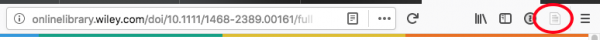 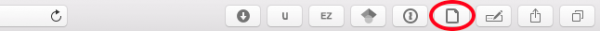 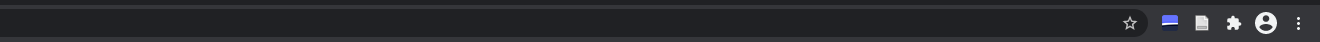 Einträge aufnehmen
Zotero Speichericons
Zeitschriftenartikel
Bücher
Trefferlisten aus Datenbanken (u.a.)
Bei nicht erkannten Metadaten
PDF Dokumente
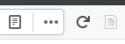 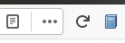 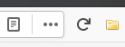 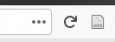 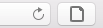 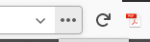 Einträge aufnehmen
PDFs erhalten bei Aufnahme den Dateinamen als Titel
Möglichkeiten Metadaten aufzunehmen:
von Hand
automatisiert (funktioniert nicht immer): rechter Mausklick auf Titel in der Liste
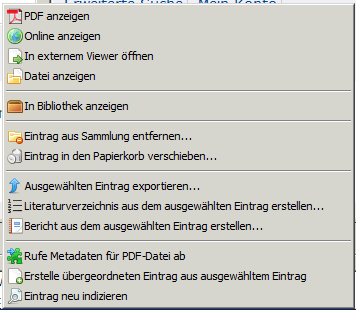 Einträge aufnehmen
Aus Listen (z.B. bei einer Datenbanksuche)
1. In Zotero speichern…


2. Auswahl
1
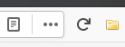 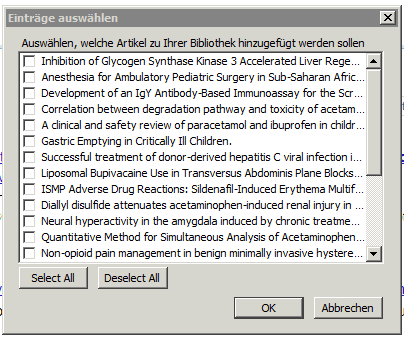 2
Einträge aufnehmen
Über Identifier (ISBN, DOI, PMID)
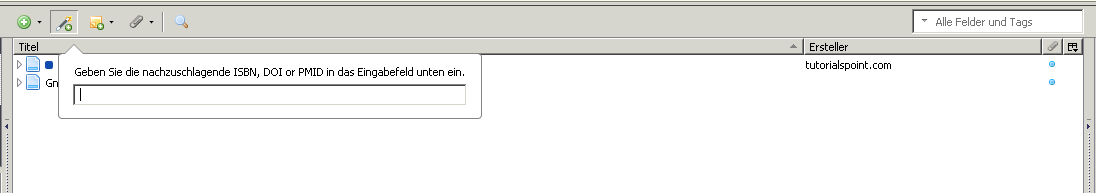 Import aus anderen Anwendungen
Im Menü ‚Datei ‘ kann man Daten aus anderen Literaturverwaltungsprogrammen ‚Importieren …‘ 
Unterstützte Formate:
BibTeX
RIS
Zotero RDF
MODS (Metadata Object Description Schema)
Refer/BibIX
Unqualified Dublin Core RDF
Anhänge und Notizen
Einträge kann man mit Notizen, Dateien und Links ergänzen
Erscheinen in der mittleren Spalte unter dem Haupteintrag
Ein- und ausblendbar
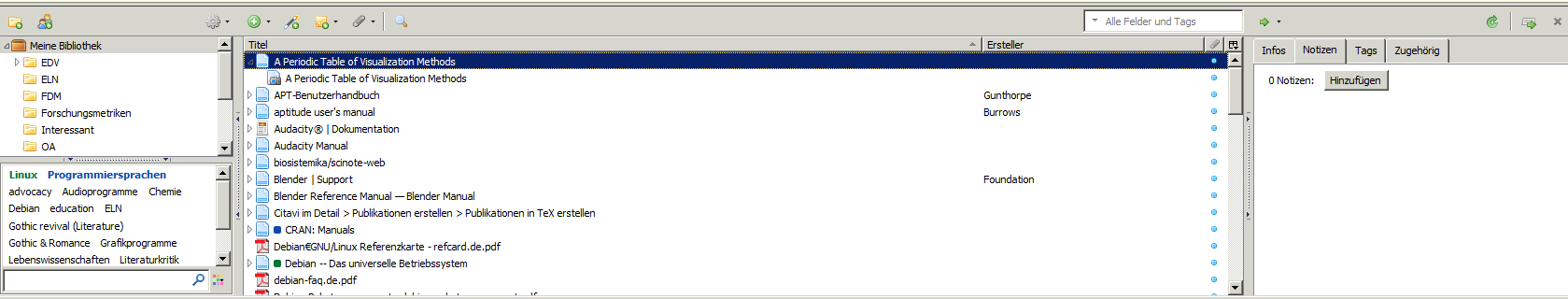 Anhänge und Notizen
Notizen zu Einträgen hinzufügen
In der rechten Spalte im Reiter Notizen
Direkt dort oder in eigenem Fenster bearbeiten
Eigenständige Notizen über die Zoteromenü-Leiste
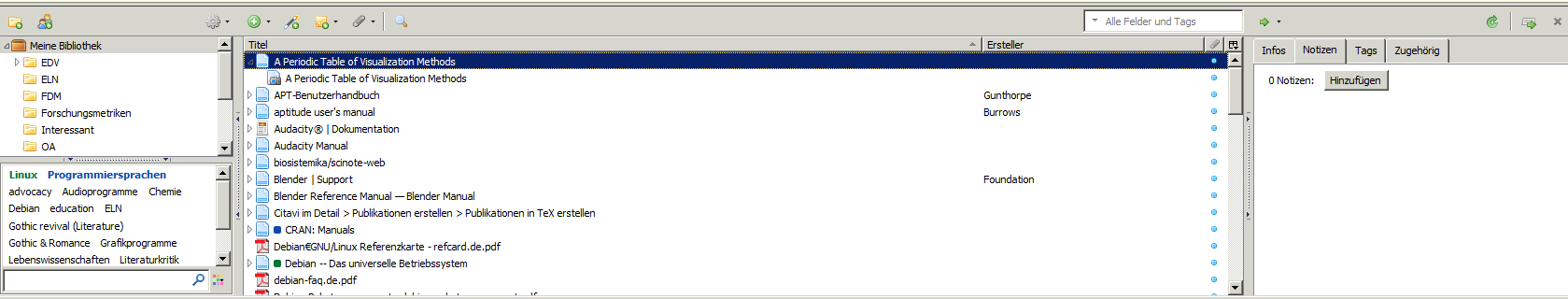 Anhänge und Notizen
Dateien oder Links auf Dateien zu Einträgen hinzufügen
Drag & Drop
Oder über rechten Mausklick und Anhang hinzufügen
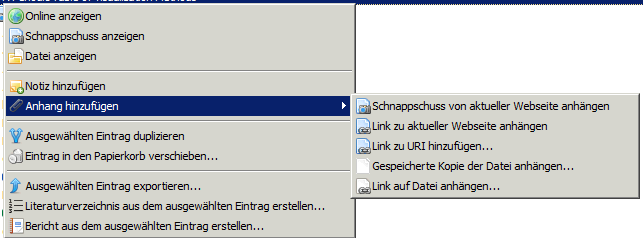 „Meine Bibliothek“ organisieren
„Meine Bibliothek“ enthält sämtliche gesammelte Einträge
Über das Rechtsklickmenü oder das Menüsymbol kann man Sammlungen anlegen
Sortierung der Einträge in die Sammlungen
Drag & Drop
Einträge in Sammlungen sind keine Kopien sondern Verlinkungen (Aliase)
Sammlungen kann man in Untersammlungen weiter ausdifferenzieren
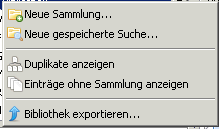 „Meine Bibliothek“ organisieren
Tags
Tags sind Schlagworte zur Inhaltsbeschreibung
Einige Quellen beinhalten bereits Schlagworte
Kann man auch selbst anlegen
Im rechten Fensterbereich im Reiter Tags
Bearbeiten im linken Fensterbereich in der ‚Tag Cloud‘
Farbe zuweisen, Umbenennen, Löschen
Klickt man auf einen Tag werden nur noch die zu diesem Schlagwort gehörigen Einträge angezeigt
„Meine Bibliothek“ organisieren
Suche
Einfache Suche über das Suchfeld
Erweiterte Suche über die Lupe in der Kopfleiste
Diese Lupe!
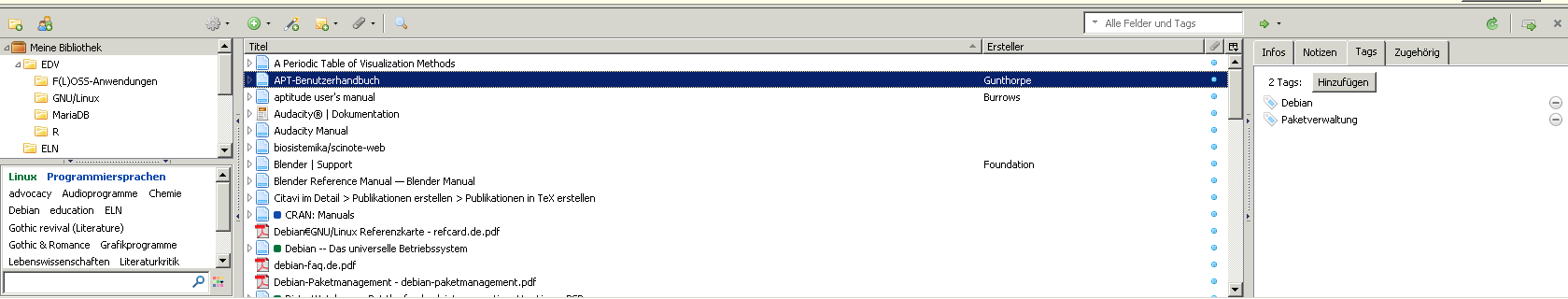 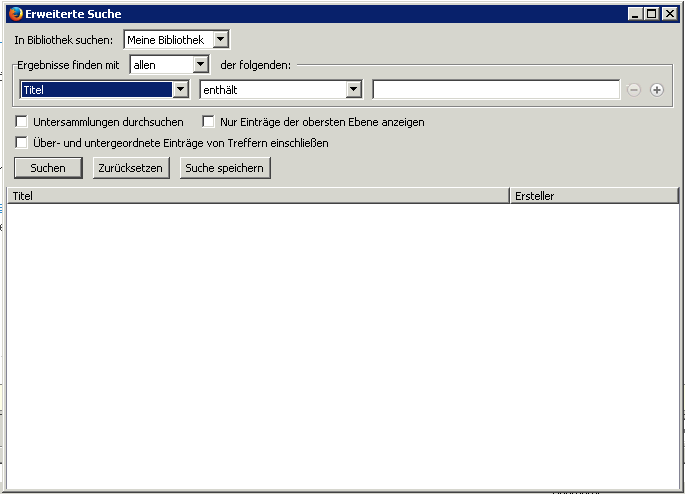 X
„Meine Bibliothek“ organisieren
Suche
Erweiterte Suchanfragen     kann man speichern
Erscheinen wie Sammlungen     in der linken Spalte
Aktualisierung erfolgt dynamisch
D.h. neue Einträge die passen kommen automatisch hinein
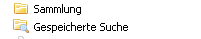 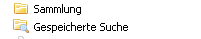 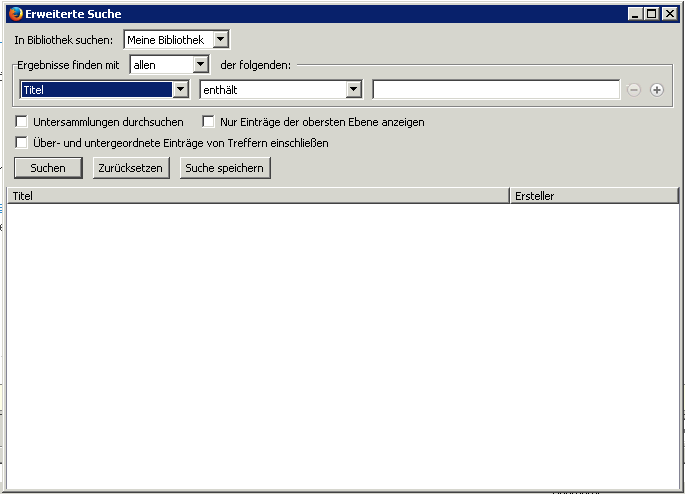 „Meine Bibliothek“ organisieren
Einträge einander zuordnen
Einträge können miteinander über den Reiter Zugehörig in der rechten Spalte verknüpft werden
Von dort kann man zu verwandten Einträgen über einen Klick auf deren Titel springen
Zitieren
Zotero verwendet die Citation Style Language (CSL) zur bibliographisch korrekten Ausgabe unterschiedlicher Zitationsstile
Zurzeit befinden sich 9930 Zitationsstile im Zotero Style Repository (Stand: 11. Januar 2021)
Online Editor: https://editor.citationstyles.org/visualEditor/
Zitieren
Integration in gängige Officeprogramme
MS Word, LibreOffice
Über eine Firefox-Erweiterung (Plugin)
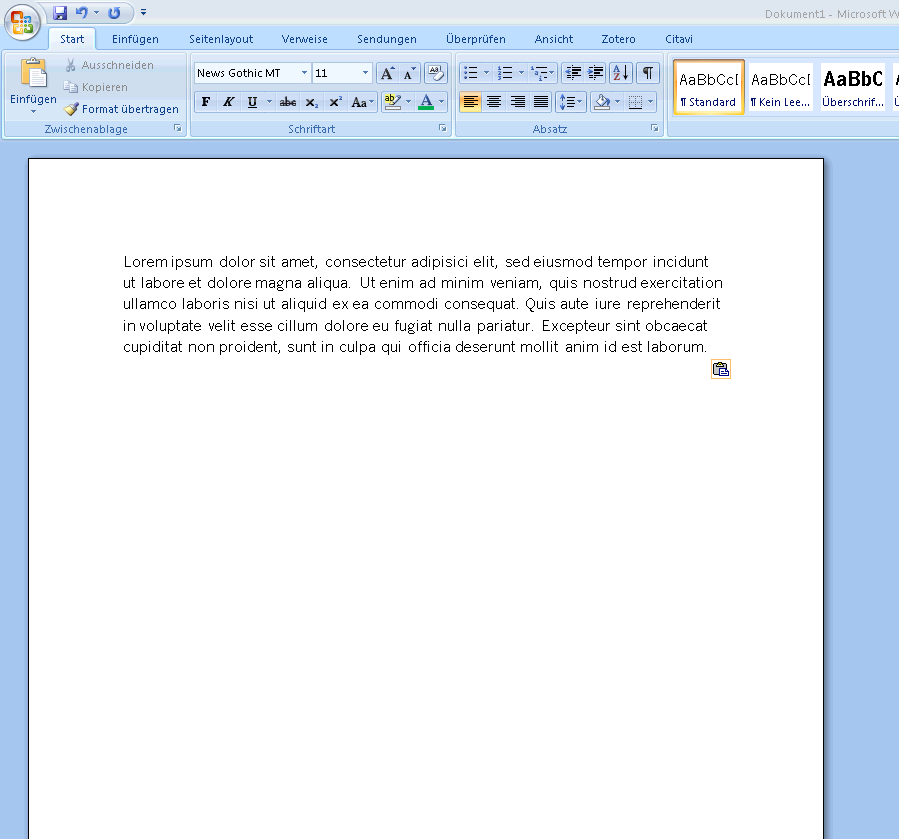 Zitieren
Cursor an gewünschte Stelle im Text
Im Zoteroreiter: Add/Edit Citation
Beim ersten Mal wählt man den gewünschten Zitierstil aus
Später unter Document Preferences änderbar
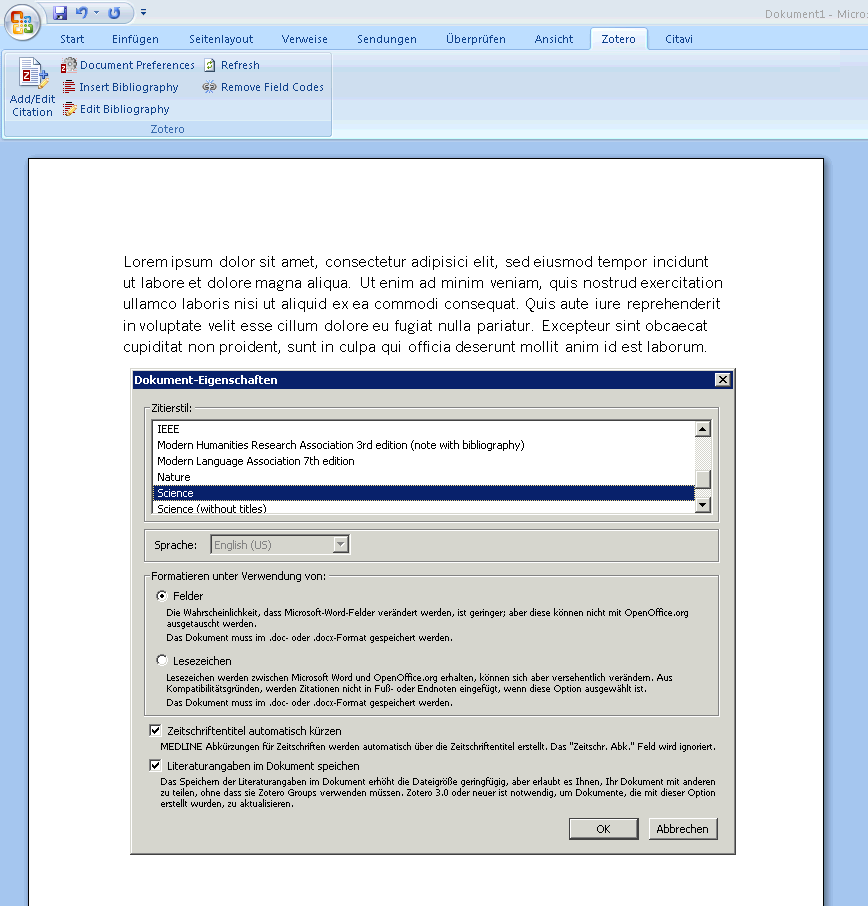 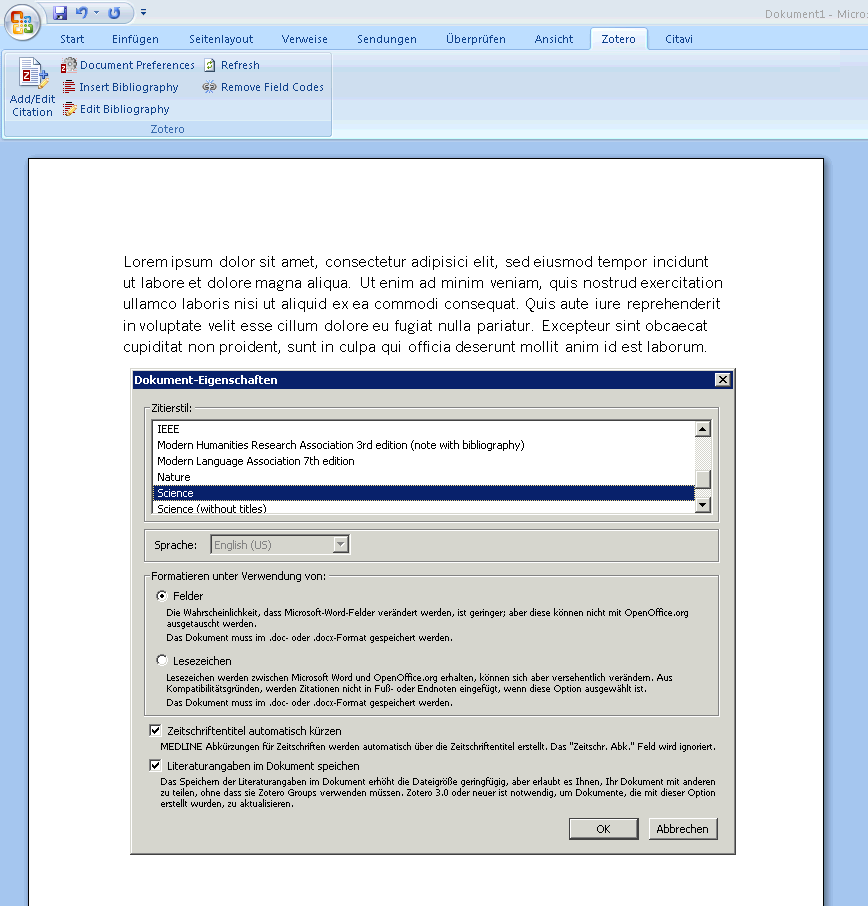 Zitieren
Danach und im folgenden erscheint bei Klick auf Add/Edit Citation ein frei verschiebbares Suchfeld
Hier Titel(-stichwort), Autor o.ä. der gewünschten Referenz eintragen und die richtige aus der Liste wählen
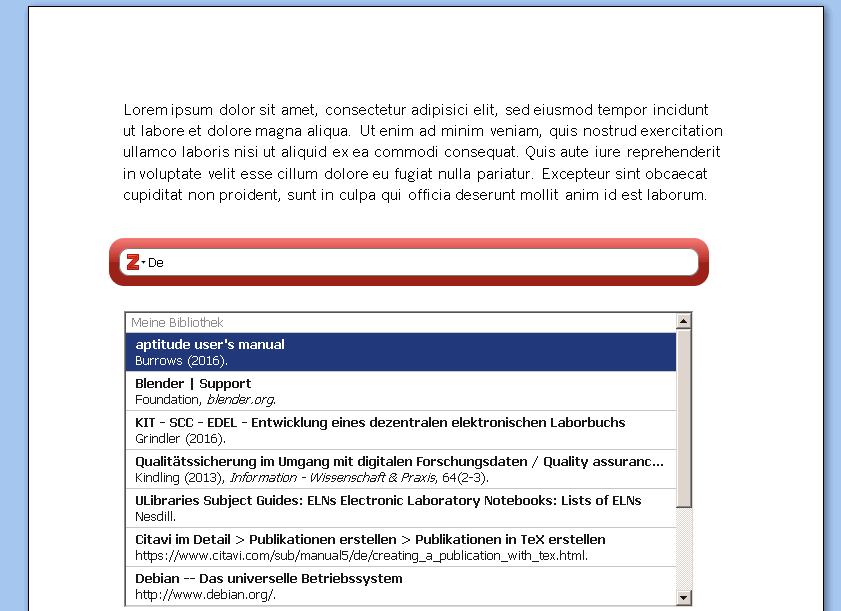 Zitieren
Es können auch mehrere Referenzen nacheinander ausgewählt werden
Enter drücken und die Referenz wird eingefügt
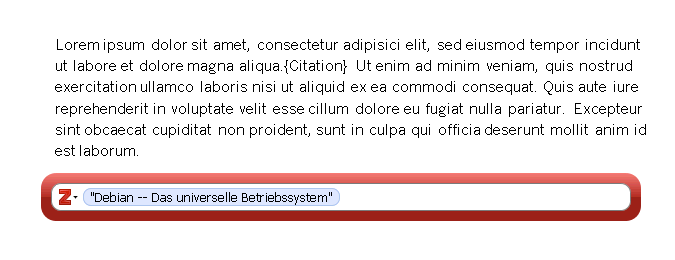 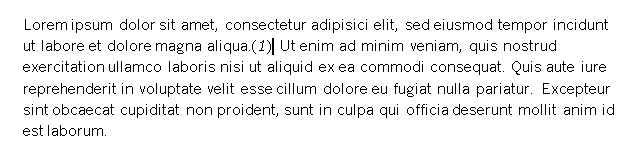 Zitieren
Alternative zum Suchfeld: ‚Klassische Ansicht‘
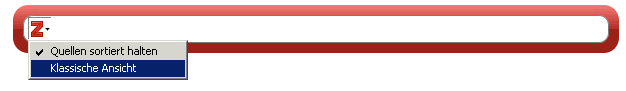 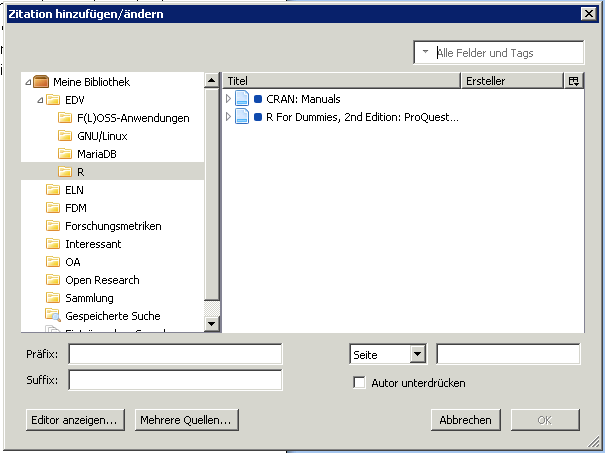 Zitieren
Ein Literaturverzeichnis automatisch einfügen
Cursor an die Stelle setzen, wo man das Literaturverzeichnis einfügen möchte (neuen Absatz beginnen!)
Auf Insert Bibliography klicken
Nachträgliche Änderung des Zitationsstils in den Document Preferences  wird automatisch übernommen
Zitationen können über Edit Bibliography manuell bearbeitet werden, aber manuell bearbeitete Einträge werden nicht mehr automatisch aktualisiert!
Zitieren
Zitate und Literaturverzeichnisse können in beliebige Textfelder oder Programme eingefügt werden
Drag & Drop
Oder Einträge auswählen, dann Rechtsklick
Im Menü (s. nächste Folie): Literaturverzeichnis aus den ausgewählten Einträgen erstellen…
Dann Zitierstil, Ausgabemodus und Ausgabemethode wählen
In die Zwischenablage kopieren: Einfügen über Paste/Einfügen/<Strg>+<P>
Als RTF/HTML speichern
Drucken
Literaturverzeichnis erstellen
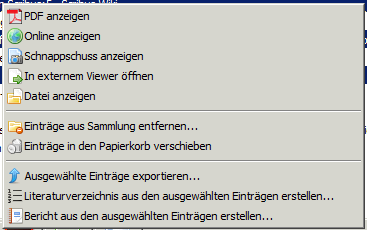 Gemeinsames Arbeiten
Synchronisieren
Zotero-Server
Gruppen
Gruppen
Anlegen auf Zotero-Webseite
direkt aus der Zoteromenü-Leiste über das Symbol neben Neue Sammlung ansteuerbar
Funktionen von Gruppen
Zusammenarbeit in Teams
Webbasierte Literaturverzeichnisse
Lehre (Vorlesungen, Seminare)
Präsentation der eigenen Arbeit
…
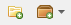 Gemeinsames Arbeiten
Verschiedene Gruppenarten 
Öffentlich (Public, Open Membership)
Öffentlich mit geschlossener Mitgliedschaft (Public, Closed Membership)
Privat (Private Membership)

Quelle: https://www.zotero.org/support/de/groups
Gemeinsames Arbeiten
Öffentlich (Public, Open Membership) 
Für einen offenen und umfassenden Austausch
Die Gruppenseite ist öffentlich und jeder der möchte kann teilnehmen
Admins können Bibliothek für Gruppe anlegen und entscheiden, ob diese Bibliothek oder Sammlungen daraus öffentlich oder nur für Mitglieder sichtbar sind
Dateien können nicht geteilt werden
Gemeinsames Arbeiten
Öffentlich, aber geschlossene Mitgliedschaft (Public, Closed Membership) 
Beschränkte Mitgliedschaft, Arbeit und Quellen sind aber öffentlich einsehbar
Gruppe ist öffentlich sichtbar, Teilnahme nur auf Einladung, mit Zustimmung durch Admins
Admins können eine Bibliothek für die Gruppe anlegen und entscheiden, welche Teile öffentlich und welche nur für Mitglieder sichtbar sind
Admins können festlegen, ob Gruppenmitglieder Dateien teilen dürfen
Gemeinsames Arbeiten
Privat (Private Membership) 
Teilen der Arbeit nur mit Gruppenmitgliedern, Arbeit öffentlich nicht sichtbar
Auch die Gruppenseite ist nur für Mitglieder oder auf Einladung sichtbar
Gruppen sind auf öffentlichen Profilseiten nicht sichtbar und weder durch Gruppensuche noch Suchmaschinen auffindbar
Administratoren können festlegen, ob Gruppenmitglieder zusätzlich zu den Quellen auch Dateien teilen können
Gemeinsames Arbeiten
Bibliothekseinstellungen
Library Reading – Wer darf die Bibliothek sehen?
Jeder im Internet oder nur Gruppenmitglieder?
Library Editing – Wer darf Einträge ergänzen, verändern, löschen?
Jedes Gruppenmitglied oder nur Admins?
File Editing – Wer darf Anhänge ergänzen, verändern, löschen?
Jedes Gruppenmitglied oder nur Admins oder ist überhaupt keine Speicherung von Dateien erlaubt?
Backup
In      finden Sie unter Einstellungen… > Erweitert > Dateien und Ordner (Reiter) über den Schalter Dateienverzeichnis anzeigen den Speicherort Ihrer Zoterobibliothek
Die zotero.sqlite Datei ist am wichtigsten
Sie enthält den Großteil der Daten (Metadaten, Notizen, Tags, usw.)
Der Ordner Storage enthält alle Anhänge/importierte Dateien wie PDFs, Schnappschüsse, Audiodateien etc.
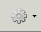 Weitere Funktionen
Zeitstrahl der aufgenommenen Referenzen (unter ‚Werkzeuge‘)
Synchronisieren mit Zotero Onlineaccount (300 MB kostenfrei)
Weitere Bibliotheken: über Profile https://www.zotero.org/support/kb/multiple_profiles
Oder über Gruppen, setzt aber Account voraus
RSS Feeds abonnieren 
Erstellen von Berichten (Reports)
HTML-Dateien ausgewählter Einträge
Metadaten, Notizen und Anhänge (Attachements)
Zum Ausdrucken, posten (Urheberrecht beachten!), mailen
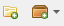 Videotutorials
Videotutorials zu Zotero (verlinkte Googlesuche):
https://www.zotero.org/support/screencast_tutorials
12.01.2021
39
Präsentationstitel/Autor/Veranstaltung
Viel Erfolg!
Dr. Daniel T. Rudolf
Universitäts- und Landesbibliothek
rudolf@ulb.uni-bonn.de